Úvod do metodologie historického výzkumuFAVBPa100
Mgr. Šárka Jelínek Gmiterková, Ph.D. 
15. 5. 2024
Kvalitativní a kvantitativní výzkum
Pro jakékoliv výzkumné téma se lze přiklonit k jednomu z přístupů anebo je lze kombinovat >> tzv. smíšený výzkum

Kvantitativní přístup – makro-rovina / odstup / vně situace / přípravná fáze / testujeme, potvrzujeme či vyvracíme předem dané hypotézy / zobecnění / tvrdá a spolehlivá data

Kvalitativní přístup – prostředek ke zkoumání interpetací aktérů / těsný vztah ke zkoumanému subjektu / uvnitř situace / cílem kontextuální porozumění / teze vzniká v průběhu výzkumu (výzkumné otázky nikoliv!) / bohatá a hloubková data / mikro-rovina
Etnografický výzkum
cílem je provádět výzkum sociálních skupin, společnosti nebo institucí, cílem je získat jejich holistický obraz
výzkum interpretativního charakteru, spočívá v subjektivním vnitřním popisu zkoumaného prostředí 
jde o otevřený proces, který výzkumník nedovede vždy plně kontrolovat 
Výzkumník v terénu klade za svůj cíl nalézt odpovědi na následující otázky: 
Co se děje v daném zkoumaném prostředí? 
Co znamenají události pro účastníky situace? 
Co lidé musí vědět, aby byli schopni udělat to, co dělají v dané situaci? 
Jak lze vztáhnout to, co se děje v dané situaci, k dění v širším sociálním kontextu? 
Jak se liší organizace dění v této situaci od dění na jiných místech a v jiných časových okamžicích?
Etnografický výzkum produkční kultury
Metoda sběru dat – rozhovory, zúčastněné pozorován, analýza diskurzu, sběr dokumentů, historická analýza, terénní zápisky
Projekt FIND
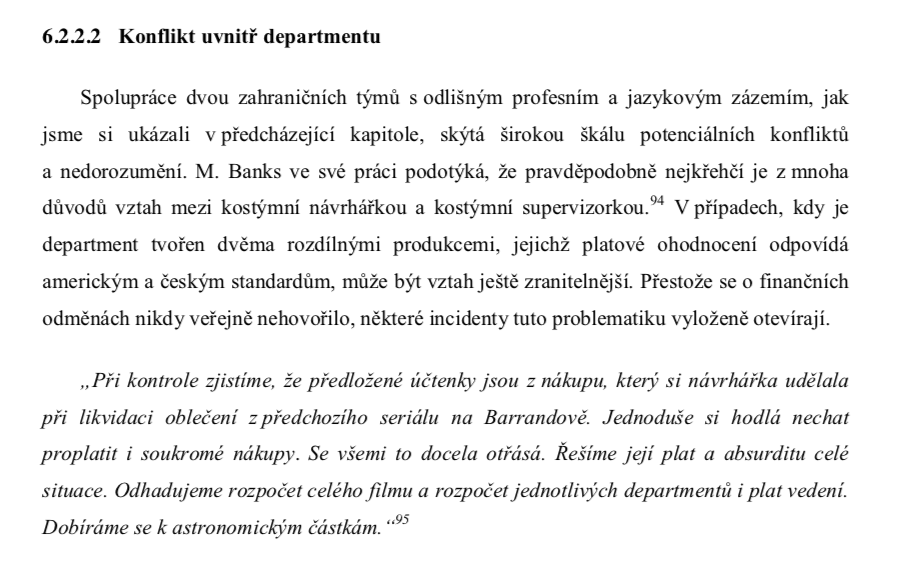 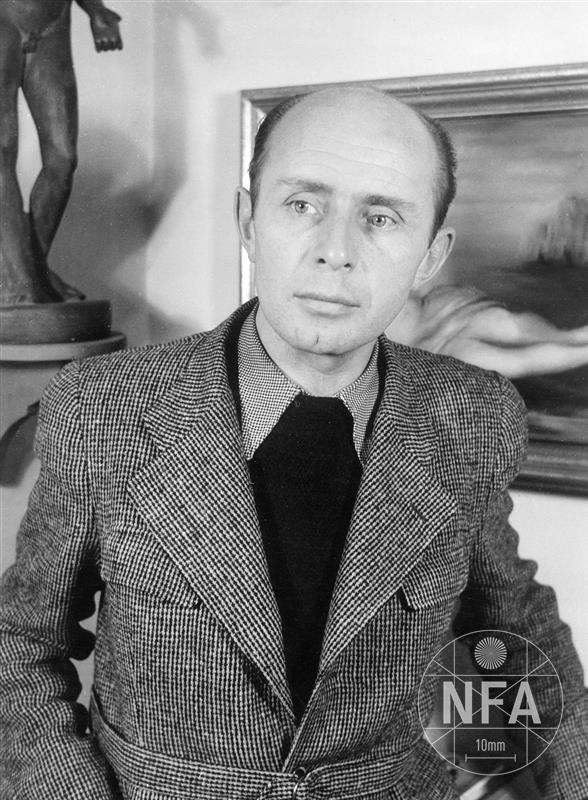 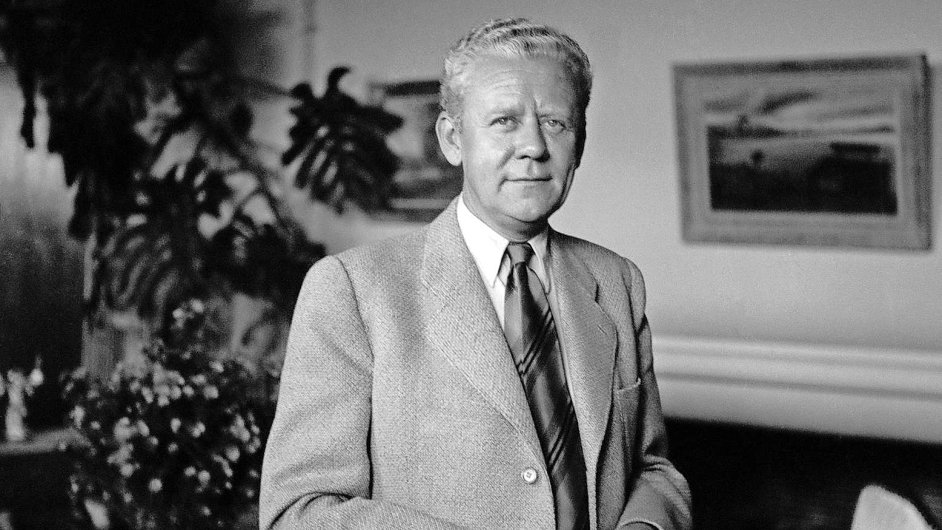 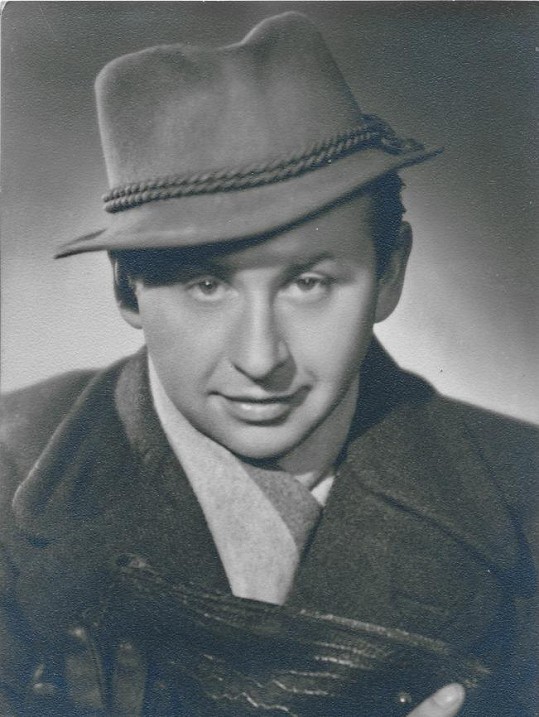 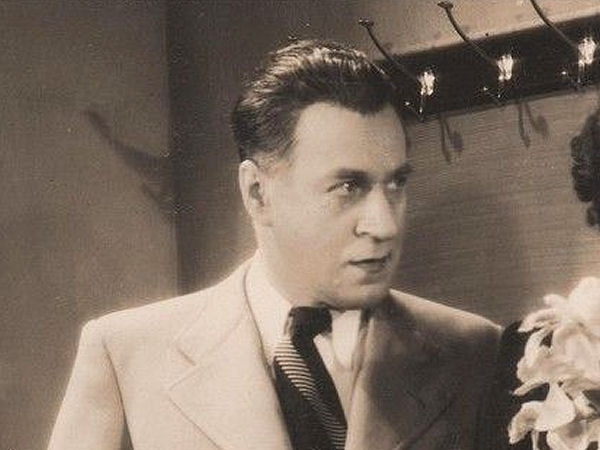 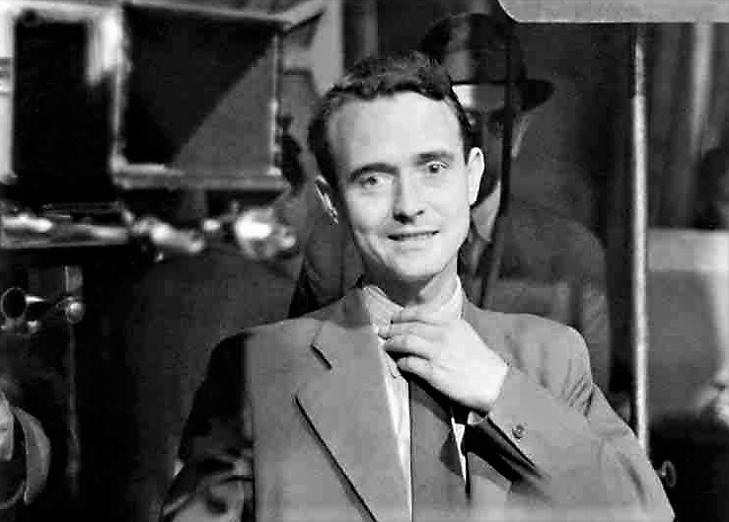 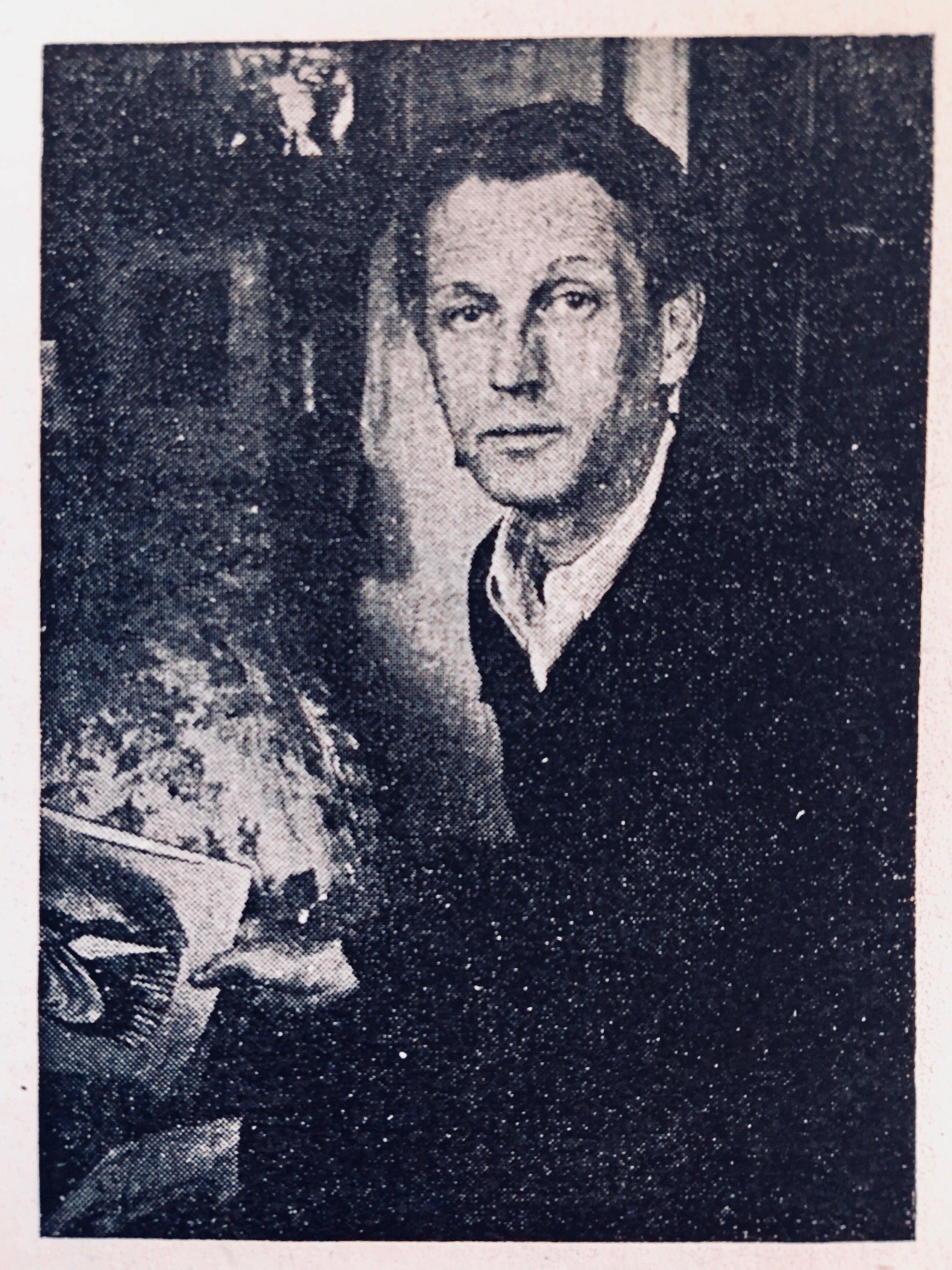 Úkol č. 2: rozhovory a práce se zvukovým záznamem
Téma: Moji rodiče/prarodiče/příbuzní a kino
Vyberte si ze svého příbuzenského okruhu dva respondenty, s nimiž budete vést rozhovory o jejich vztahu ke kinematografii, a to s ohledem na jejich sledovací návyky (kino/televize/VOD)
Možné otázky:
Jaký mají respondenti vztah k chození do kina? Chodí často/málo; s kým; při jaké příležitosti?
Jakému typu kina dávají přednost? 
Měnil se jejich vztah ke kinu v průběhu let?
Jaká je jejich první vzpomínka spojená s kinem?
Jaký filmový zážitek považují za nejsilnější a proč?
Zisk 20 bodů za:
Za celkovou koncepci eseje 5 bodů – představení výzkumných otázek a ověřování/vytváření hypotézy; práce s relevantními zdroji; schopnost přesvědčivého a čtivého výkladu; struktura textu (od obecného a kontextuálního ke specifickému případu: úvod, hlavní tělo textu, závěr).
Dodržení formálních pravidel (5 bodů – text musí obsahovat odkazování na zdroje formou poznámek pod čarou ve stanoveném formátu a finální soupis všech použitých zdrojů, rozdělený v souladu s formálními pravidly) 
Dodržení rozsahu 5 až 8 NS (neboduje se – pokud nebude dodržený rozsah, text se vrací k přepracování)
Vztažení výpovědí k nějakému širšímu kontextu, který bude podložený zdrojem, například:
Skrz zmíněné filmy – jsou zážitky a významy, které si respondenti s filmem spojují, v souladu např. s jejich kritickým hodnocením/hodnocením dalších diváků?
Skrz prostor kina – jsou zážitky a hodnoty, které si s daným typem kina respondenti spojují, v souladu s tím, jaké typy zážitků a hodnot by měly podle odborných textů/článků v periodických publikacích splňovat? 
Skrz specifický kontext projekce - šlo o školní projekce, nepřístupné filmy, festivalové zážitky?
Použijte alespoň PĚT dohledatelných zdrojů mimo samotný rozhovor a to formou citace, parafráze či shrnutí (5 bodů)
Dodržení formálních náležitostí spojených s metodou orálně historického výzkumu (odkazování na zdroj, uvedení pramenu v přehledu zdrojů, přepis rozhovoru v příloze) (2 body)
Stylistická a jazyková stránka (3 body)
V případě jazykové stránky (gramatické hrubky, překlepy) a v případě dodržování formálních pravidel tolerance maximálně 3 chyb, jinak přicházíte o bod.
Známkování
Maximální možný zisk je 55 bodů (za test 20, za esej o oblíbeném filmu 10, za archivní rešerši 5, za finální úkol 20)
Minimální zisk k absolvování předmětu je 34 bodů (60%)
Bodový zisk lze sledovat v poznámkovém bloku předmětu
55 – 50 bodů >> A 
49 – 45 bodů >> B
44 – 41 bodů >> C
40 – 37 bodů >> D
36 – 34 bodů >> E
33 bodů a méně >> F
Vypracovaný úkol vložte do vytvořené odevzdávárny nejpozději do 16. 6. (vč.)
Známkování předmětu se zavírá 15. 7. 
Konzultační hodiny ve zkouškovém období – do konce června ideálně úterky 12:00– 13:30 (případně po předchozí domluvě e-mailem lze online či prezenční variantu kdykoliv)